Siege Warfare
The Humanitarian Response in Syria
9 March 2016, 6:30pm - 8:30pm
Room G16, Irish School of Ecumenics - Loyola Institute Building
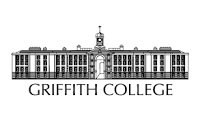 Location of Sieges?
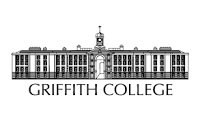 Rif Damascus, Idlib and Dayr az-Zawr 
486,700 civilians trapped in densely populated districts with little access to food, water medicine and electricity 
Government forces: Madaya, Zabadani, Bqine 
Government forces:173,000 people trapped in Ghutah, chemical attacks
checkpoint established in West Ghutah and al-Muadhamiya prevented the injured civilians from leaving and humanitarian convoys entering.
Location of Sieges
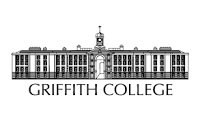 United Nations submitted 48 requests to enter hard to reach and besieged areas, of which 20 were approved by the Ministry of Foreign Affairs 
18,000 people remain trapped  - Yarmouk
Report of the Secretary-General on the implementation of Security Council resolutions 2139 (2014), (2015) – 
228,000 people besieged by ISIL in the Government-controlled western neighbourhoods of Dayr az-Zawr city
Where are the Sieges?
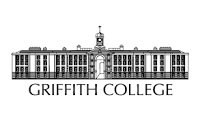 Where are the Sieges?
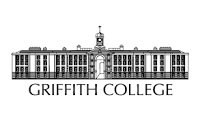 Soldiers at Duma have impeded the delivery of humanitarian aid at checkpoints 
Despite aerial bombardments of the territory, civilians have not been allowed evacuate to hospitals in government held areas 
Homs and Damascus countryside  - pauses in hostilities
Anti government forces have enforced a siege of Fu’ah and Kafraya since March 2015
Conflict Categorisation
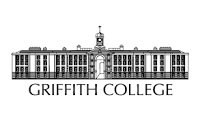 What type of Conflict?
International humanitarian law alongside international human rights law applies during armed conflict 
NIAC- Common Article 3 to the Four Geneva Conventions applies alongside Additional Protocol II and customary international law. 
In February 2016, the United Nations Commission of Inquiry into Syria indicated that “spillover effects, including border insecurity and the outflow of refugees, have spread beyond neighbouring countries, affecting other regions of the world and confirming the risk of the internationalization of the conflict”.
Article 13(2) APII – prohibits attacks on civilians target; Article 14 APII prohibits starvation as a method combat; Article 15-16 APII “works and installations containing dangerous forces and cultural objects”
Sieges under IHL
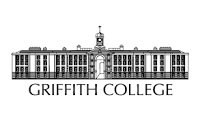 Article 27 of the Hague Regulations [1907]
“In sieges and bombardments all necessary steps  must be taken to spare, as far as possible, buildings dedicated to religion, art, science, or charitable purposes, historic monuments, hospitals, and places where the sick and wounded are collected, provided they are not being used at the time for military purposes.
It is the duty of the besieged to indicate the presence of such buildings  or places by distinctive and visible signs, which shall be notified to the enemy beforehand.”
Sieges under IHL
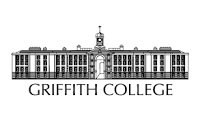 Targeting
AP1 Principle of Distinction
Article 51(3) AP1 - “for such time as they take a direct part in hostilities.” 
NIAC – “continuous combat function”
Growing or delivering food v sheltering, supplying weapons
Siege as “maintaining constant pressure”. AP1 Prohibits Terror - “the primary purpose of which is to spread terror among civilians.
 Prosecutor v Galic – siege of Sarejevo, acts of violence with the primary purpose to spread terror
Sieges under IHL
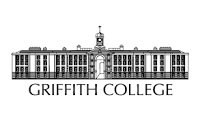 Means and Method of Attack
AP I, Article 51(4) prohibits attacks: a) “not directed at a specific military objective;” b) that “employ a method or means which cannot be directed at a specific military objective;” or c) that “employ a method or means of combat the effects of which cannot be limited.” 
Eastern Ghouta – cluster bombs munitions + chemical weapons + indiscriminate use of weapons
Article 51(5) prohibits a besieging force from treating “as a single military objective a number of clearly separated and distinct military objectives in a city, town, village or other area containing a similar concentration of civilians or civilian objects.”
Article 54 (2) prohibition of destruction of “food-stuffs” and other life-sustaining objects “indispensable to the survival of the civilian population.”
Sieges under IHL
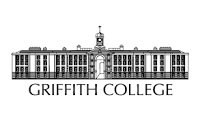 Rule 22. Principle of Precautions against the Effects of Attacks
Rule 22. The parties to the conflict must take all feasible precautions to protect the civilian population and civilian objects under their control against the effects of attacks.
Article 58(c) API, Article 13(1) APII
This principle holds that precautions must be taken in order to comply with the principles of distinction and proportionality.
The principle of precaution requires that civilians be given advance warning when planned attacks on military objectives may harm them, unless the tactical situation does not permit it.
The principle of precaution applies not only to the planning of an attack but right up until the very moment the decision is made to launch the attack.
Humanitarian Access
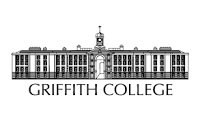 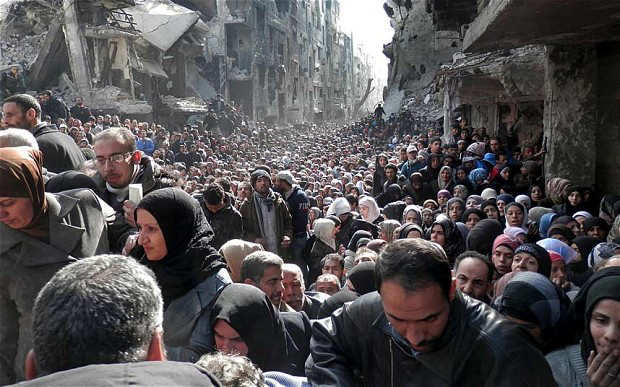 Humanitarian Access
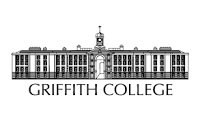 Relief Consignments
Under Article 23 GCIV parties to the conflict are obliged to ensure the passage of consignments of foodstuff and medicines intended for children under the age of fifteen and pregnant women. 
prevented from entering where the military commander believes (a) that the consignments may be diverted from their destination, (b) that the control may not be effective, or (c) that a definite advantage may accrue to the military efforts or economy of the enemy through the substitution of the consignments for goods 
superseded by Article 70 API 
priority is given to the distribution of relief consignments to pregnant women and children but in addition, parties to the conflict must “allow and facilitate rapid and unimpeded passage of all relief consignments, equipment and personnel…even if such assistance is destined for the civilian population of the adverse Party.”
Al-Bassiouni the Israeli High Court of Justice  - CIL
Humanitarian Access
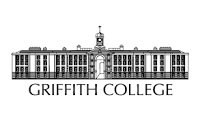 In Physicians for Human Rights et al. v. IDF Commander in Gaza [2004]
There Israel’s High Court of Justice determined that as part of the normative obligation to provide the food requirements of the local inhabitants under the military commander’s control, “the question of food must be part of the advance planning for a military operation”.
full responsibility lay with the IDF to make advance plans and while international organizations may assist in the distribution of food aid
Humanitarian Access
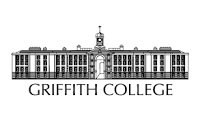 Evacuation
It is clear that where provision of food is not possible to parts of the population that is already weak, the evacuation of the population is required under Article 17 GCIV
The 1949 Fourth Geneva Convention specifically protects civilian victims of sieges during IAC. 
Article 17 states that Parties “shall endeavor to conclude local agreements for the removal from besieged or encircled areas” of protected persons
Humanitarian Access
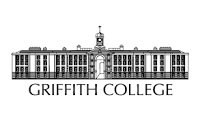 State Practice - UK Military Manual
“The military authorities of the besieged area might decide not to agree to the evacuation of civilians or the civilians themselves might decide to stay where they are. In those circumstances, so long as the besieging commander left open his offer to allow civilians and the wounded and sick to leave the besieged area, he would be justified in preventing any supplies from reaching that area”
ICRC Commentary on AP1 “the possibility of refusing a relief action or a relief consignments is not a matter of discretion; such refusals should thus remain exceptional”.
Humanitarian Access
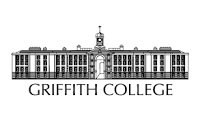 SC RES 2139 (2014) 
“condemning all cases of denial of humanitarian access and  recalling that arbitrary denial of humanitarian access and depriving civilians of objects indispensable to their survival, including wilfully impeding relief supply and access, can constitute a violation of international humanitarian law”
“Urges all parties, in particular the Syrian authorities, to take all appropriate steps to facilitate the efforts of the United Nations, its specialized agencies, and all humanitarian actors engaged in humanitarian relief activities, to provide immediate humanitarian assistance to the affected people in Syria, including by promptly facilitating safe and unhindered humanitarian access to populations in need of assistance in all areas under their control”
Starvation
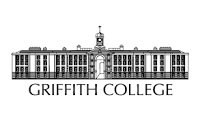 Starvation
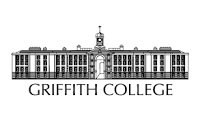 Nuremberg the Military Tribunal ruled in Von Leeb that the military commander may cut off sustenance to the civilian population under siege and legitimately “reduce it by starvation” 
Article 54 API contains a customary international law prohibition against the starvation of the civilian population, thus prohibiting total warfare 
Article 8(2)(b)(xxv) of the Rome Statute 
“Intentionally using starvation of civilians as a method of warfare by depriving them of objects indispensable to their survival, including wilfully impeding relief supplies as provided for under the Geneva Conventions”
Starvation
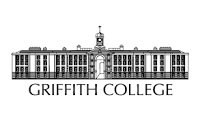 How Broad is Starvation?
Starvation as a method of warfare is considered a “weapon to annihilate or weaken the population”. 
starvation as a weapon to weaken the population. 
The Shorter Oxford English Dictionary on starvation as “the action of starving or subjecting to famine, i.e., to cause to perish of hunger; to deprive of or "keep scantily supplied with food".
Starvation
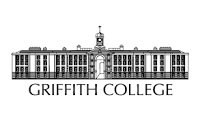 By depriving them of objects indispensible to the survival?
Rule 54 of the ICRC codification of customary international law provides that “attacking, destroying, removing or rendering useless objects indispensible to the survival of the civilian population is prohibited” 
Objects indispensible to survival include but are not limited to, foodstuffs, agricultural areas for the production of foodstuffs, crops, livestock, drinking water, installations and supplies and irrigation works. (Article 54(2), Additional Protocol 1)
siege of Fu’ah and Kafraya since March 2015 - Some supplies were allowed in by the ICRC and Syrian Arab Red Crescent in September 2015, but these were far from adequate and people were forced to survive eating “grass, leaves and cats”.
Starvation
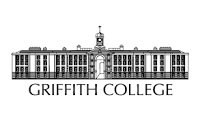 By depriving them of objects indispensible to the survival?
negotiations to the Elements of Crimes considered items indispensible to survival broadly include not only food and water but also other items such as blankets and medicines and non-food items 
Article 69(1) of Additional Protocol I  - “clothing, bedding, means of shelter, [and] other supplies essential to the survival of the civilian population
In 2013, a Presidential Statement by the United Nations Security Council, outlined that “arbitrarily depriving civilians of objects indispensible to their survival, including willfully impeding relief access, can constitute a violation of IHL.”
Starvation
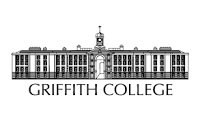 The Elements of the Crime provide:

The perpetrator deprived civilians of objects indispensable to their survival.
	2. The perpetrator intended to starve civilians as a 	method of warfare.
	3. The conduct took place in the context of and was 	associated with an international armed conflict.
	4. The perpetrator was aware of factual circumstances 	that established the existence of an armed conflict.
Starvation
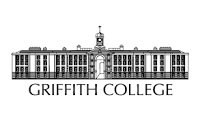 The intent is directed at the civilian population, as some measure of starvation is arguably permissible against combatants as a method of war. 
Prosecutor v Perisic, ICTY – siege of Zadar under the Croatian Penal Code, starvation punishable as war crime
Starvation
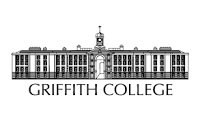 “Shortages of food, water and medicine in Madaya have led to moderate or acute malnutrition and deaths in vulnerable groups, including children and the elderly” (COI)
 In Rif Damascus government forces have used starvation as a weapon of war”. 
UNSC RES 2258 (2015)
 “as well as the use of starvation of civilians as a method of combat, including by the besiegement of populated areas”
Crime against Humanity
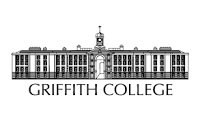 Article 7(b), Rome Statute
“Crimes against humanity” include any of the following acts committed as part of a widespread or systematic attack directed against any civilian population, with knowledge of the attack:
(b) ‘Extermination’ includes the intentional infliction of conditions of life, inter alia the deprivation of access to food and medicine, calculated to bring about the destruction of part of a population;
Crimes against humanity continue to be committed by government forces and by Islamic State in Iraq and Al-Sham (ISIS).  (Commission of Inquiry, Syria, 11 February 2016)
Crime against Humanity
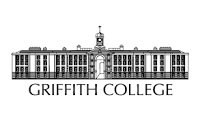 “Our requests have mostly gone unanswered,” with people living in a nightmarish reality that obeyed no laws, she said.  In Madaya, the world had seen harrowing images of malnutrition and hunger.  Siege and starvation had become routine and systematic, and their barbarity could not be overstated.  Parties to the conflict had launched a war against men, women and children with “callous indifference” to their lives.
(Security Council Meeting, Assistant Secretary-General for Humanitarian Affairs and Deputy Emergency Relief Coordinator, 15 January 2016)
Crime against Humanity
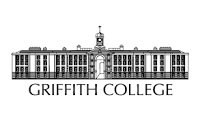 Comparative
“These crimes against humanity entail extermination, murder, enslavement, torture, imprisonment, rape, forced abortions and other sexual violence, persecution on political, religious, racial and gender grounds, the forcible transfer of populations, the enforced disappearance of persons and the inhumane act of knowingly causing prolonged starvation” 
“Crimes against humanity are ongoing in the Democratic People’s Republic of Korea because the policies, institutions and patterns of impunity that lie at their heart remain in place.” Commission of Inquiry, North Korea
Genocide
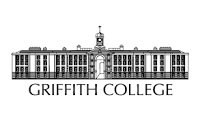 Commentary to API clearly outlines that actions aimed at causing starvation not only violate the convention, but may amount to the crime of genocide if committed with the intention to destroy in whole or in part, a national, ethnical, religious or racial group
Conclusion
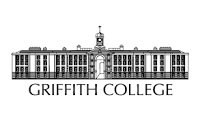 Cessation of hostilities
Compelling evidence of war crime of starvation and crimes against humanity
Syria not a party to the Rome Statute
Security Council referral
Ad hoc criminal tribunal